La lezione efficace
Strumenti e strategie
Marco Renzi
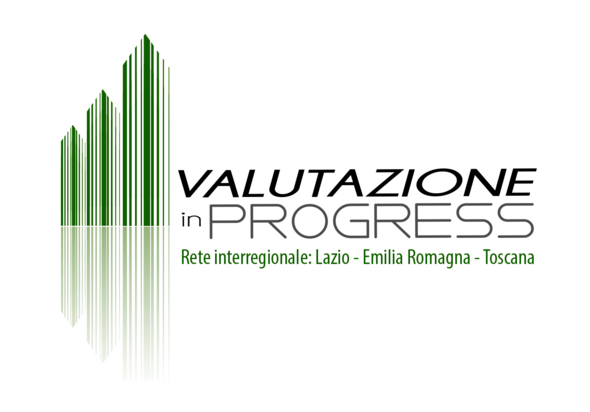 Stresa 2019
Evidence based
The learning curve
Doug Lemov
la ricerca sulla lezione efficace
SSGC Invalsi
MIUR
Rete Valutazione in progress
Instructional Design
La lezione
comunicazione
aspetti cognitivi e strategici
aspetti gestionali e interattivi
aspetto partecipativo
preparazione
avvio
svolgimento
conclusione
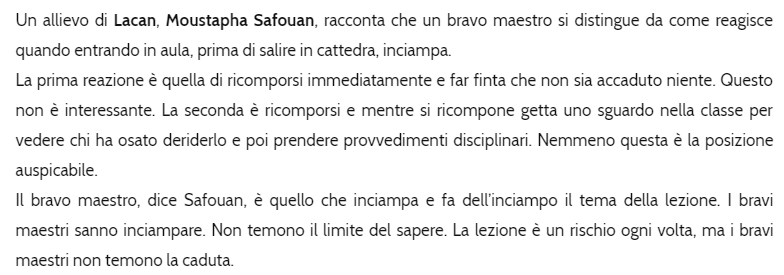 Avvio
L’insegnante crea le 
condizioni per l’avvio 
della lezione

L’insegnante entra in situazione

L’insegnante cattura l’attenzione

L’insegnante attiva le preconoscenze

L’insegnante anticipa i contenuti
Massimo Recalcati
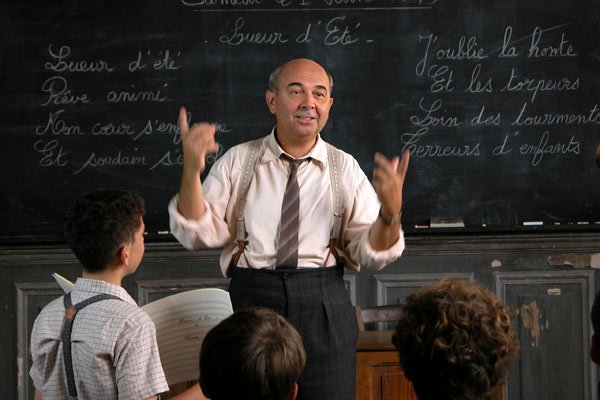 Modello di griglia per l’osservazione in classe
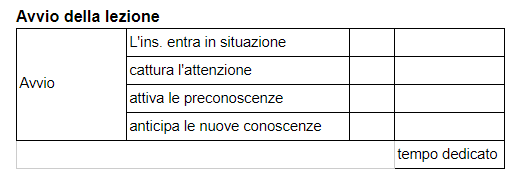 Svolgimento della lezione
Strategie didattiche
Clima di apprendimento
Sostegno, guida e supporto
Gestione della classe
Le architetture 
(R. Clark)
Strategie didattiche
1 - Strategia classica/multimodale

2 - Strategia comportamentale

3 - Strategia Simulativa

4 - Strategia collaborativa

5 - Strategia esplorativa

6 - Strategia metacognitiva
1
6
2
3
4
5
Livello attivo da parte del docente
Livello attivo da parte del discente
Dentro le strategie didattiche
Strategie didattiche
Cosa si vede
Aspetto comunicativo

Aspetto cognitivo e strategico

Aspetto gestionale e interattivo

Aspetto partecipativo
L’insegnante spiega

L’insegnante propone attività

L’insegnante verifica

L’insegnante propone discussione

L’insegnante monitora

L’insegnante fornisce feedback
Cosa si valuta
La nuova griglia per l’osservazione tra pari
Strategie didattiche
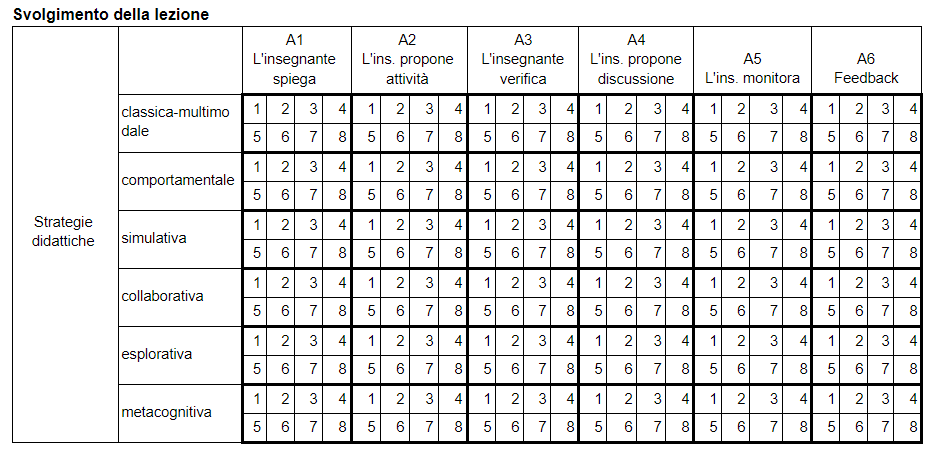 Gestione della classe
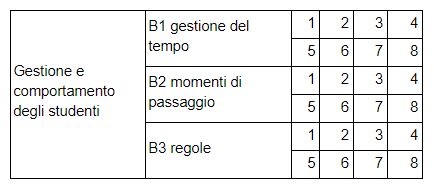 Sostegno, guida e supporto
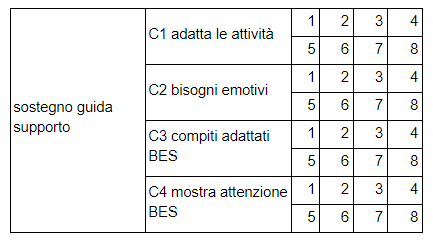 Clima di apprendimento
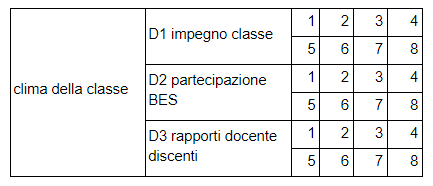 Conslusione della lezione
Richiamo dei contenuti della lezione

Compiti e attività per favorire strategie di studio

Anticipazione lezione successiva
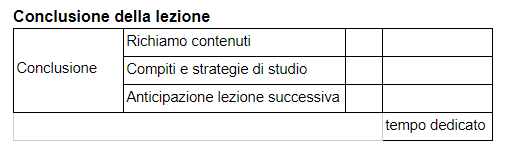 Spazi e ambienti di apprendimento
Ambiente didattico


disponibilità delle risorse


possibilità di interazione


presenza di aree dedicate alla laboratorialità


Cambiamento setting
Ambiente fisico


Risorse


Risorse digitali e virtuali
Spazi e ambienti di apprendimento
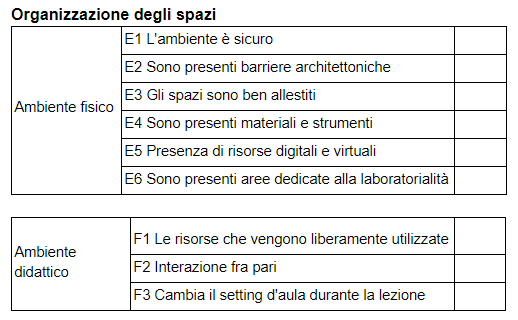 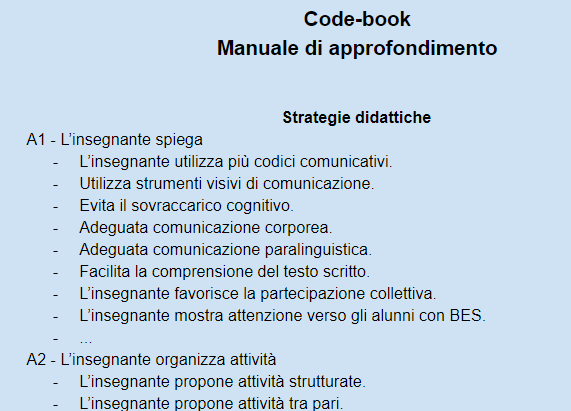 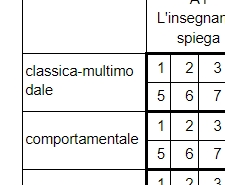 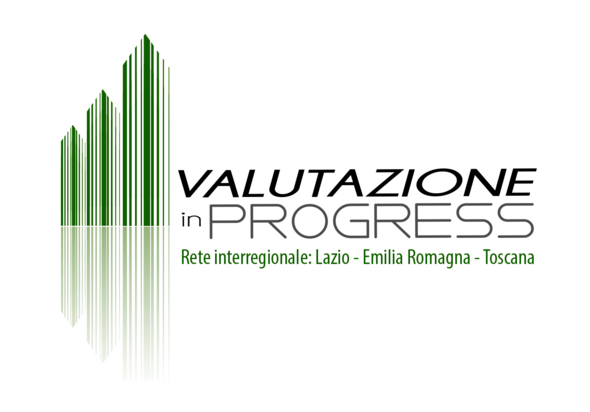 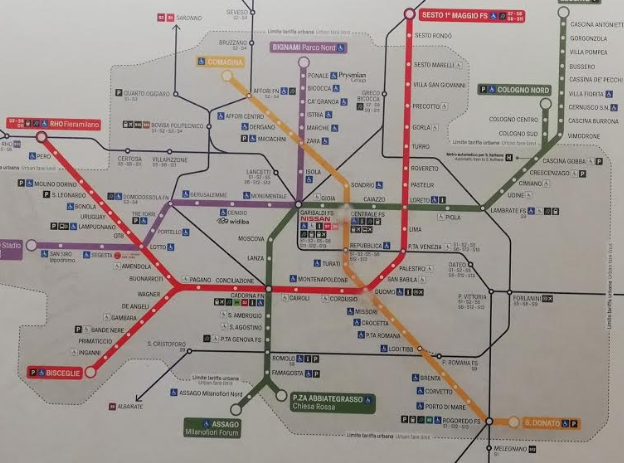 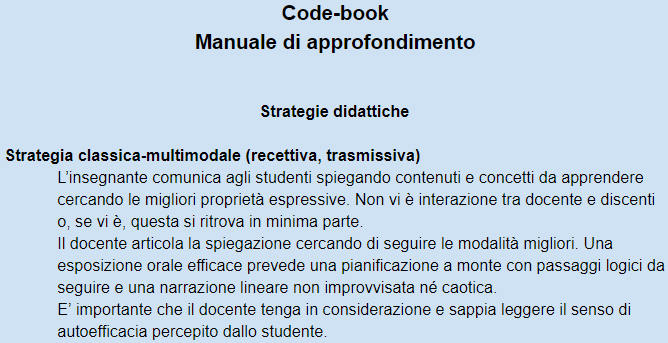 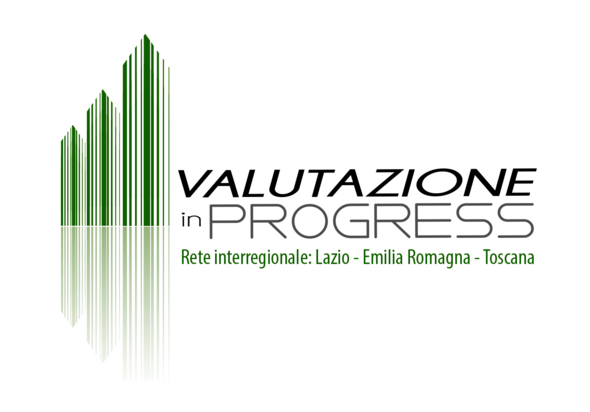 Grazie per l’attenzione!